TIN HỌC
Lớp 5
Cánh diều
THÂN MẾN CHÀO MỪNG CÁC BẠN ĐẾN VỚI BÀI HỌC MỚI!
BÀI 1: TÌM THÔNG TIN TRÊN WEBSITE
Cá nhân: 
+ Việc 1: Truy cập vào website của bảo tàng Bà Rịa Vũng Tàu theo địa chỉ baotangbrvt.org.vn và quan sát cửa sổ chính của website.
+ Việc 2: Xác định các thành phần tương ứng trên cửa sổ website vào PHT.
  Nhóm 2: Chia sẻ, thống nhất đáp án trong nhóm.
PHIẾU GIAO  VIỆC
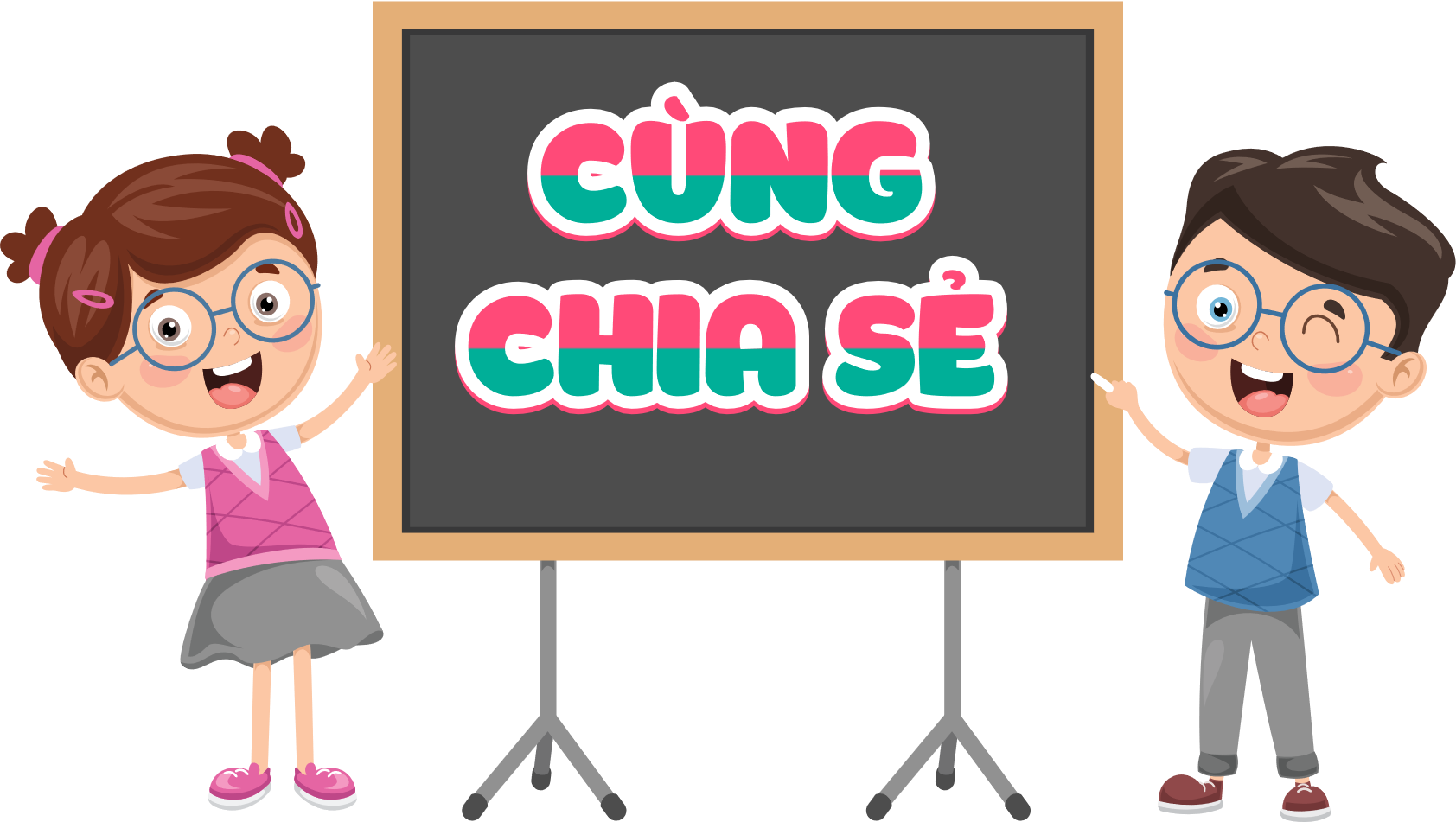 KẾT LUẬN
Trên một website có các thành phần: tên, địa chỉ website và bảng chọn nội dung. Ngoài ra, website có thể có công cụ tìm kiếm.
02TÌM THÔNG TIN TRÊN WEBSITE
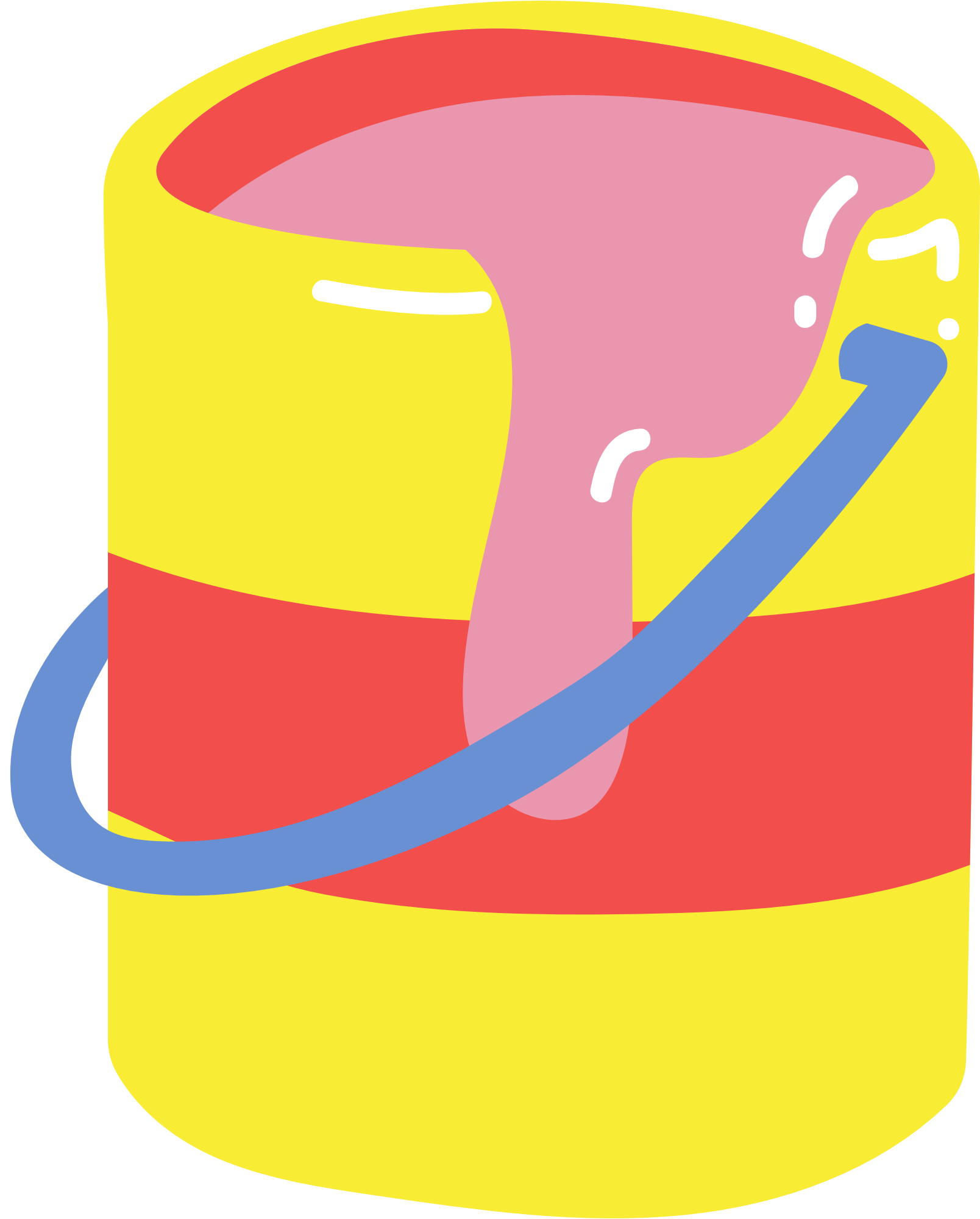 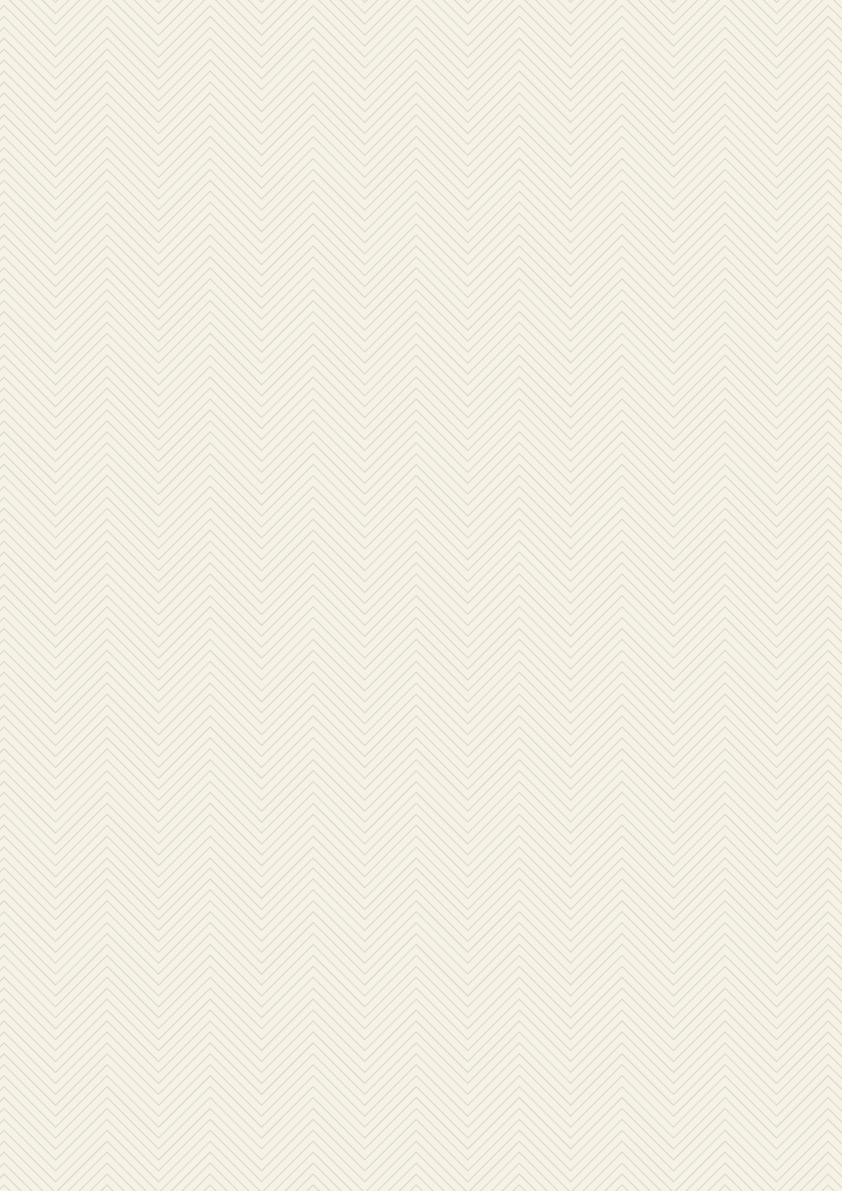 PHIẾU GIAO VIỆC:
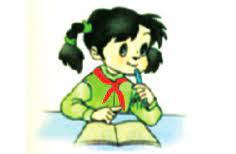 - Việc 1: Nêu các cách tìm thông tin trên website.

- Việc 2: Truy cập website bảo tàng Bà Rịa Vũng Tàu theo địa chỉ baotangbrvt.org.vn tìm thông tin về giá vé và lệ phí tham quan.
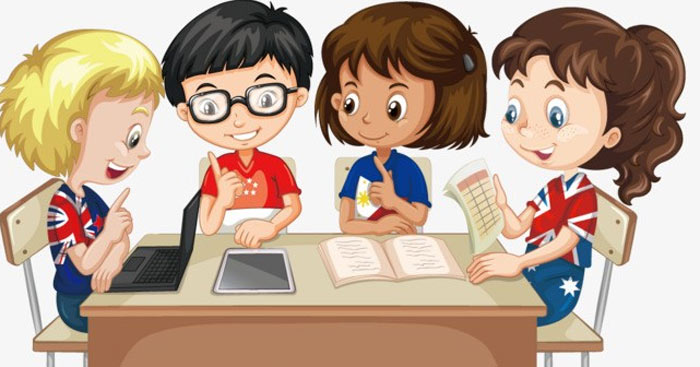 - Việc 1: Chia sẻ kết quả trong nhóm.
- Việc 2: Thống nhất câu trả lời.
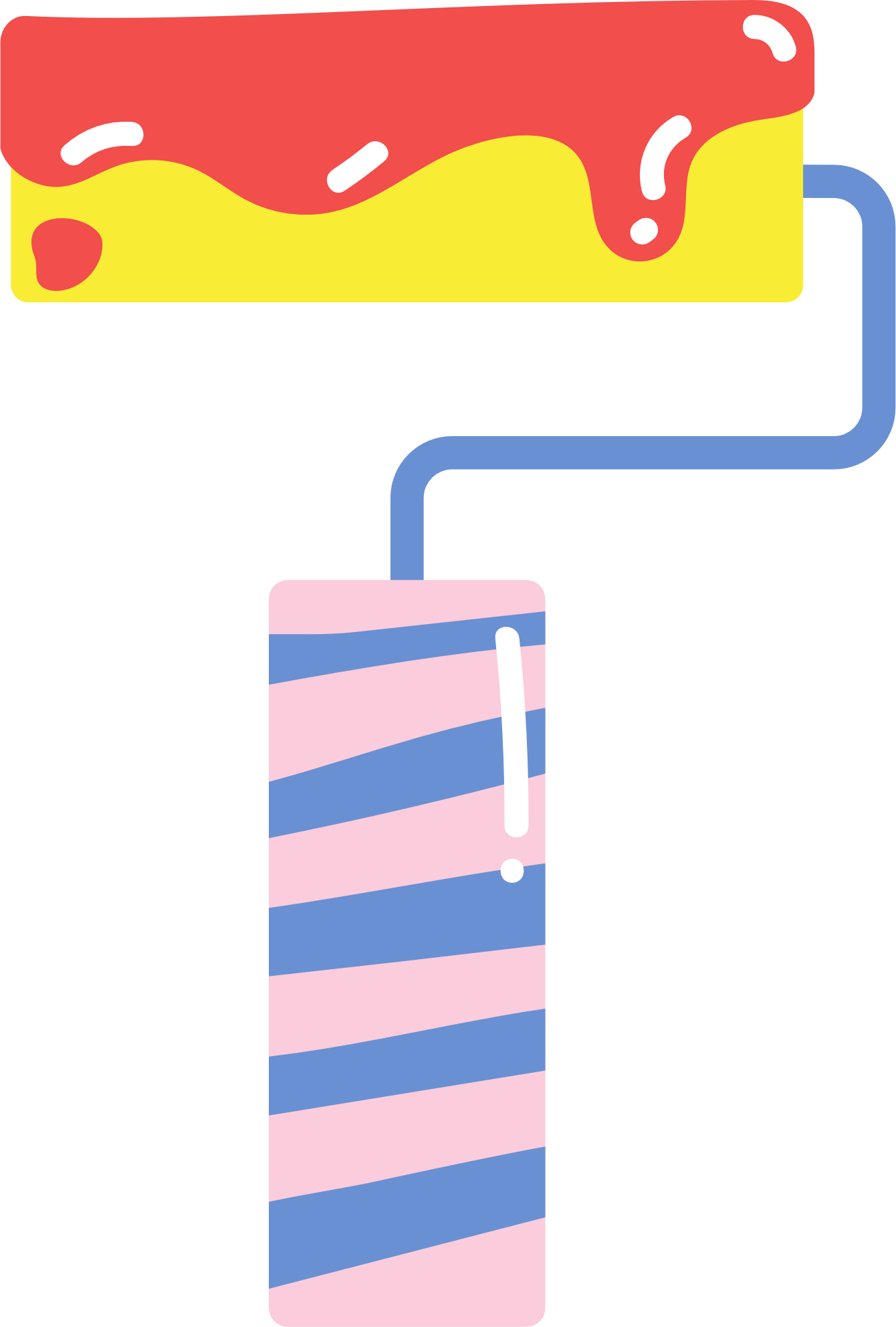 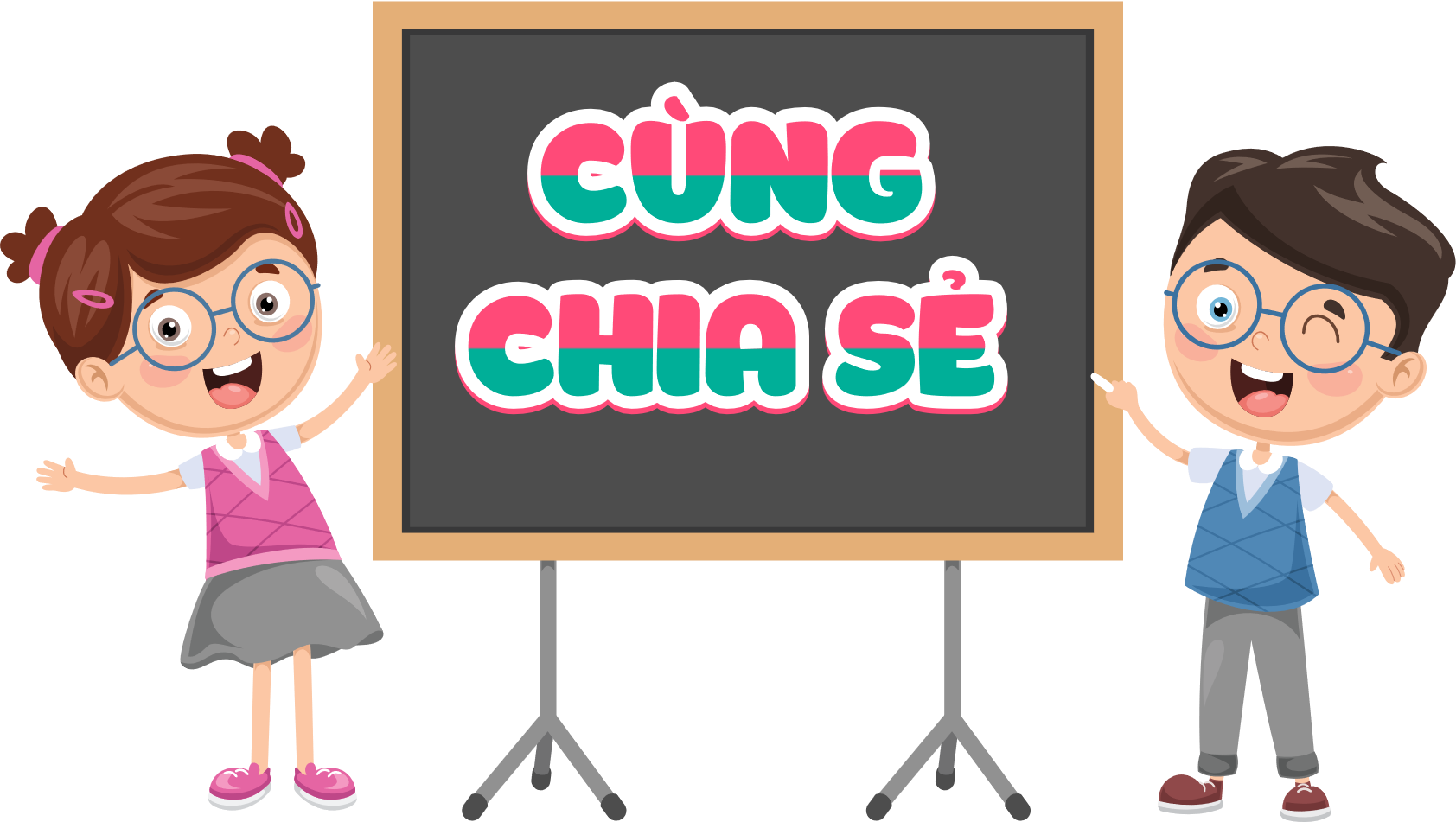 Các cách để tìm thông tin trên website
Cách 1
Cách 2
Trên bảng chọn nội dung, nháy chuột vào nội dung phù hợp với thông tin cần tìm.
Sử dụng công cụ tìm kiếm bằng cách nhập từ khóa tìm kiếm (nháy chuột vào công cụ tìm kiếm → Nhập từ khóa tìm kiếm → Nháy chuột vào Tìm kiếm).
NHIỆM VỤ
HOẠT ĐỘNG CÁ NHÂN
Thực hành tìm kiếm thông tin về di sản văn hóa của bảo tàng trên website Bảo tàng Bà Rịa Vũng Tàu.
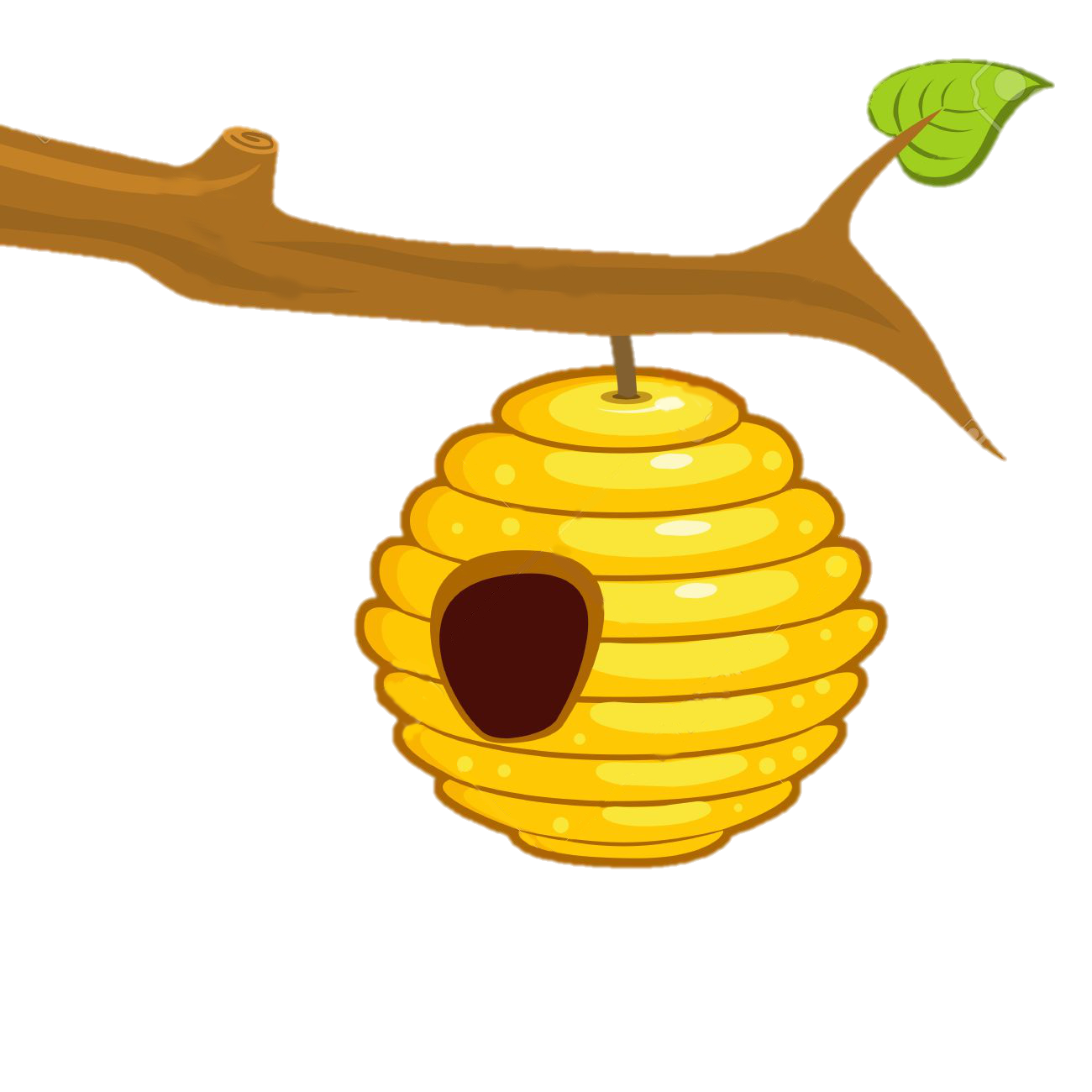 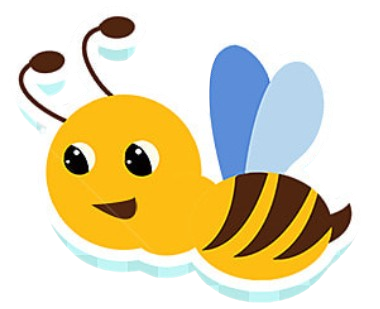 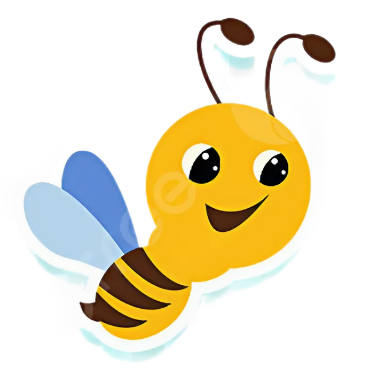 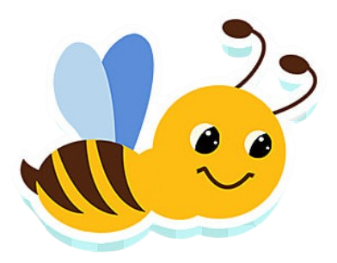 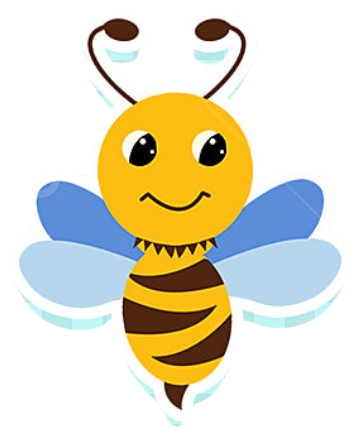 ONG VỀ TỔ
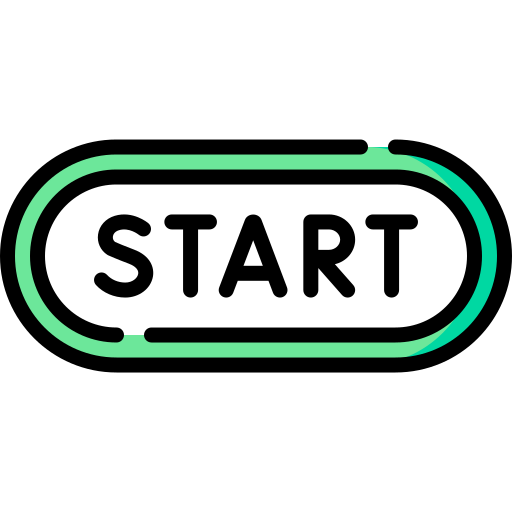 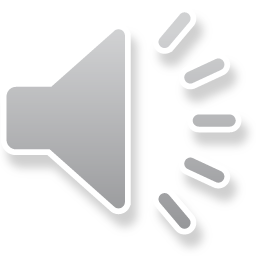 [Speaker Notes: Mỗi chú ong tương ứng với 1 câu hỏi. GV ấn vào mỗi chú ong để chọn câu hỏi. Mỗi câu trả lời đúng tương ứng với 1 chú ong về tổ.]
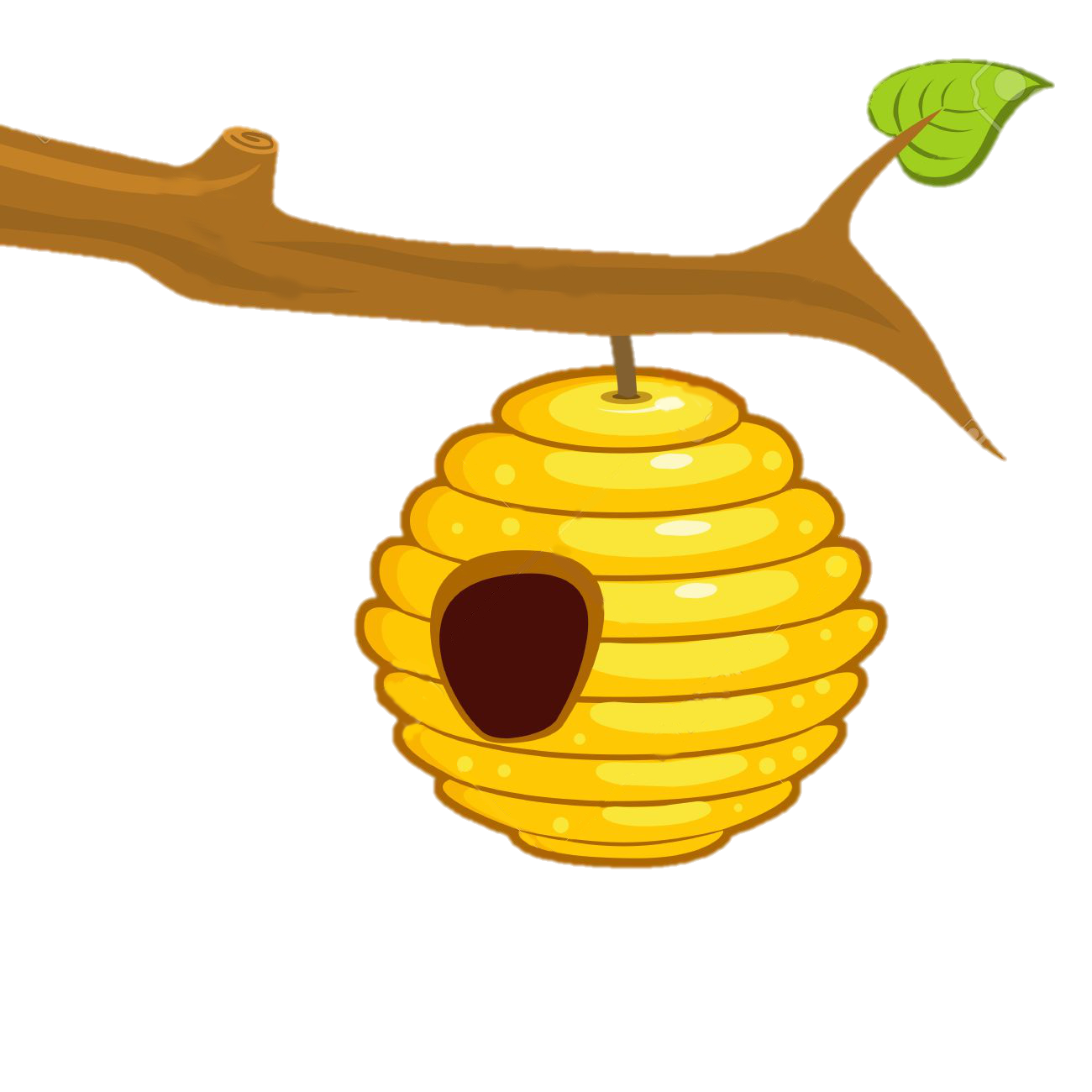 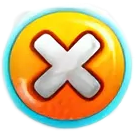 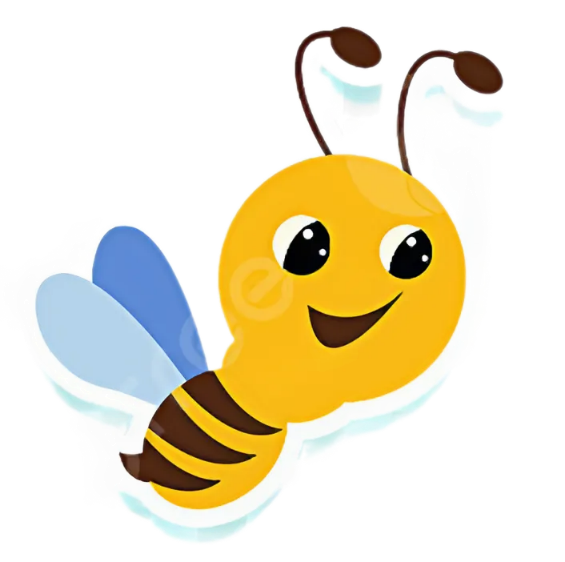 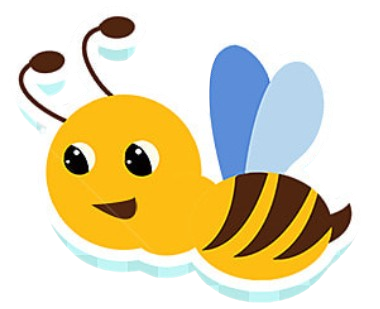 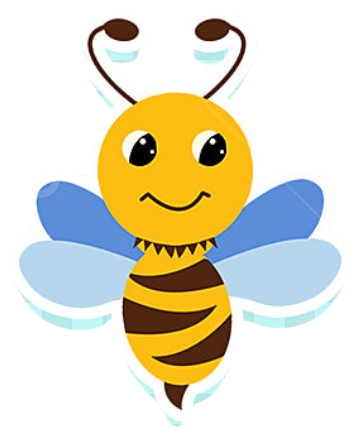 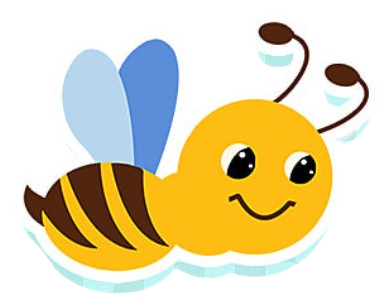 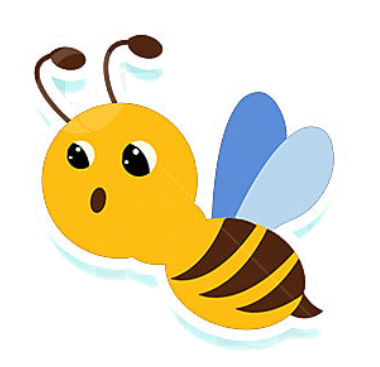 [Speaker Notes: Sau khi hoàn thành câu hỏi, GV ấn vào dấu X góc phải màn hình để kết thúc trò chơi.]
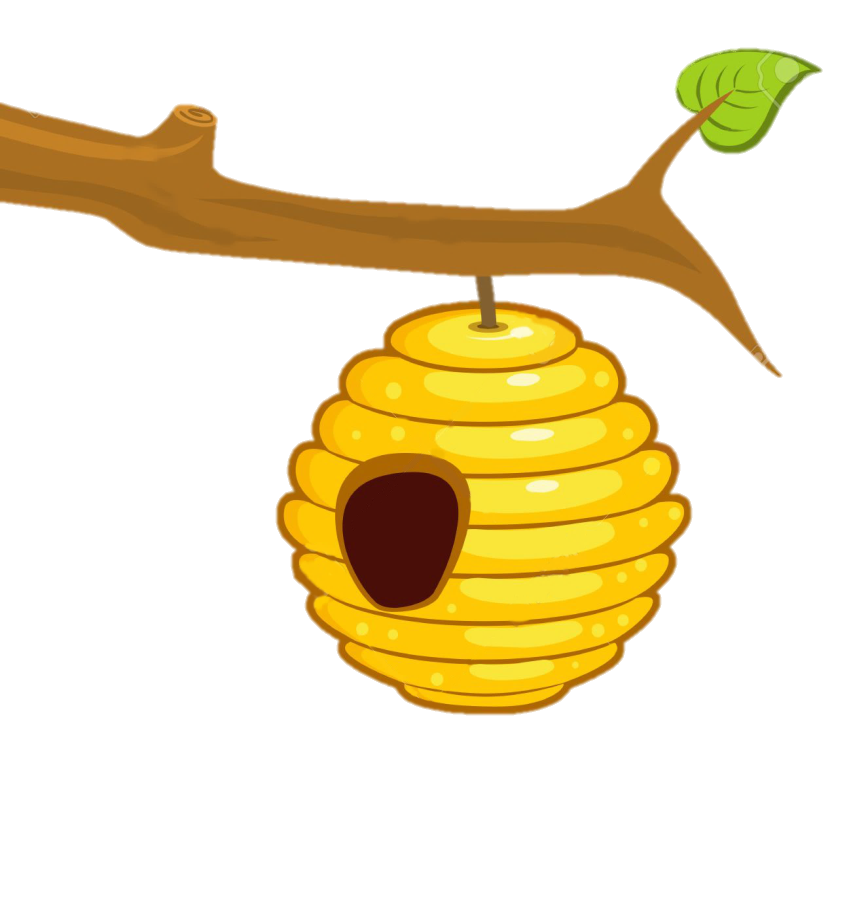 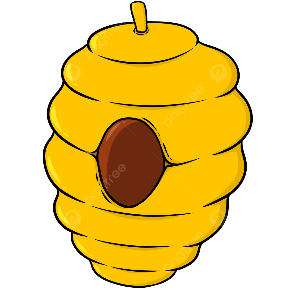 Câu 1: Website không có thành phần nào?
C. bảng chọn nội dung.
A. tên website.
B. địa chỉ website.
D. hệ điều hành 
của máy chủ.
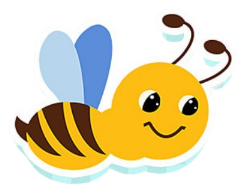 [Speaker Notes: GV chọn tổ ong góc phải màn hình để trở về slide câu hỏi.]
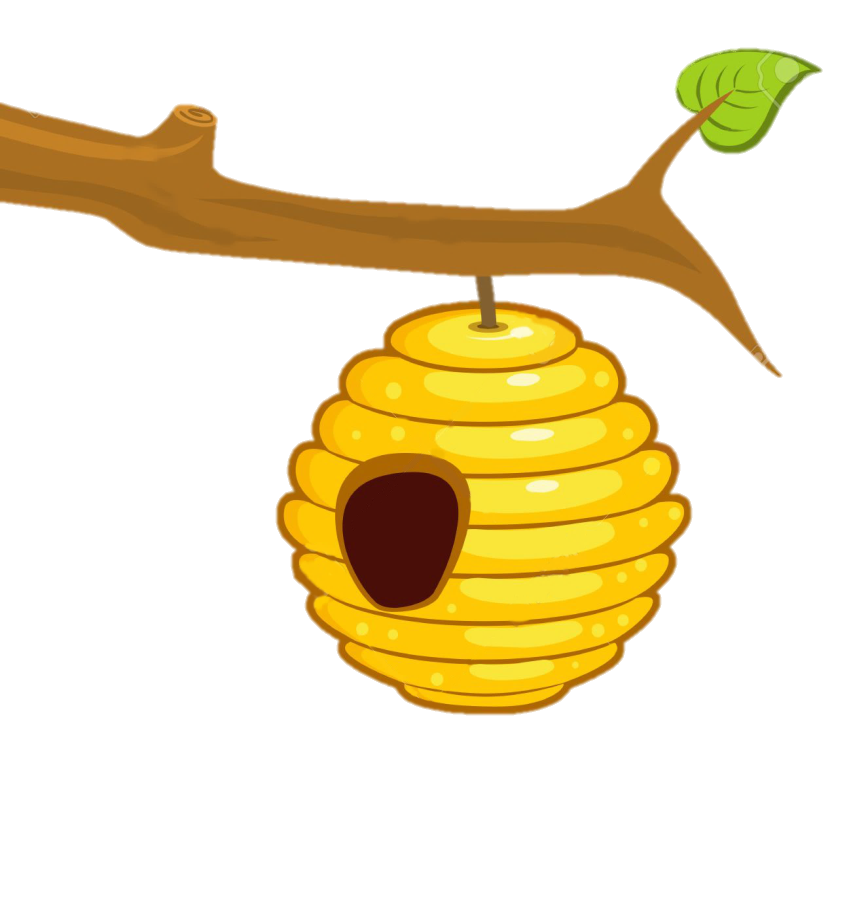 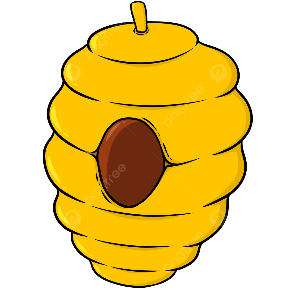 Câu 2: Bảng chọn nội dung giúp
C. tạo hiệu ứng 
chuyển trang.
giảm giá thành 
sản phẩm.
B. tìm kiếm thông tin 
thuận lợi, dễ dàng hơn.
D. tăng hiệu năng 
của máy tính.
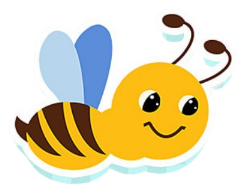 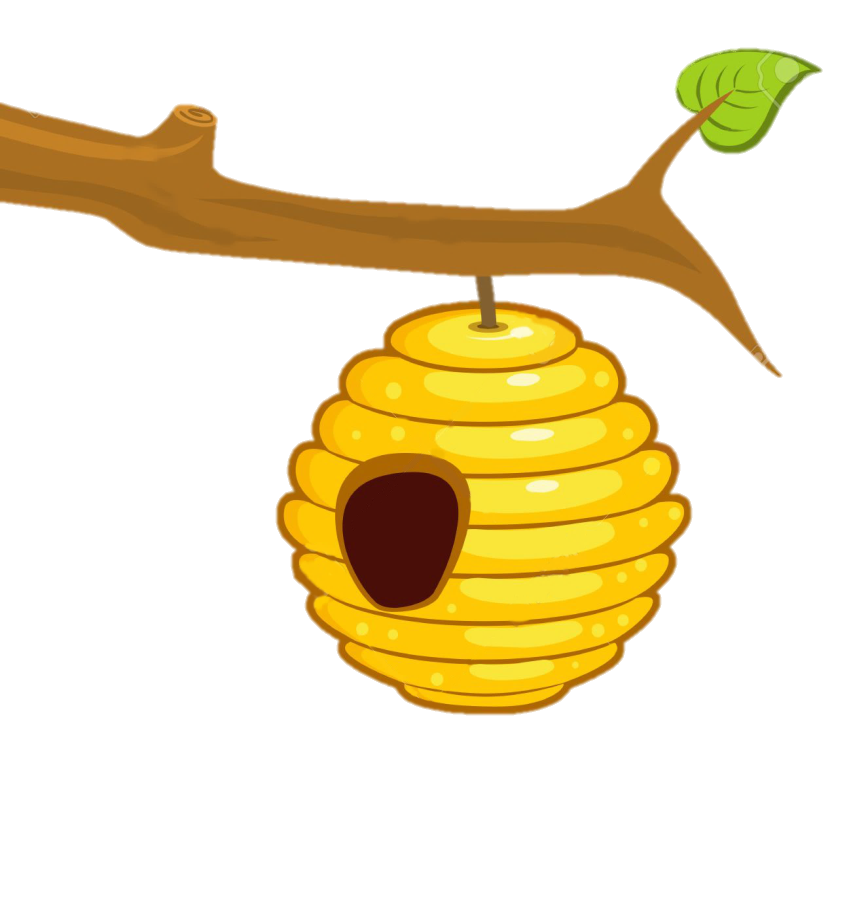 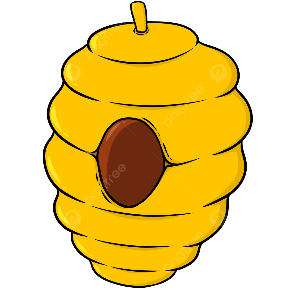 Câu 3: Có bao nhiêu cách chính để tìm thông tin trên website
C. 3.
A. 1.
B. 2.
D. 4.
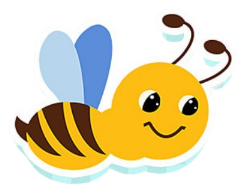 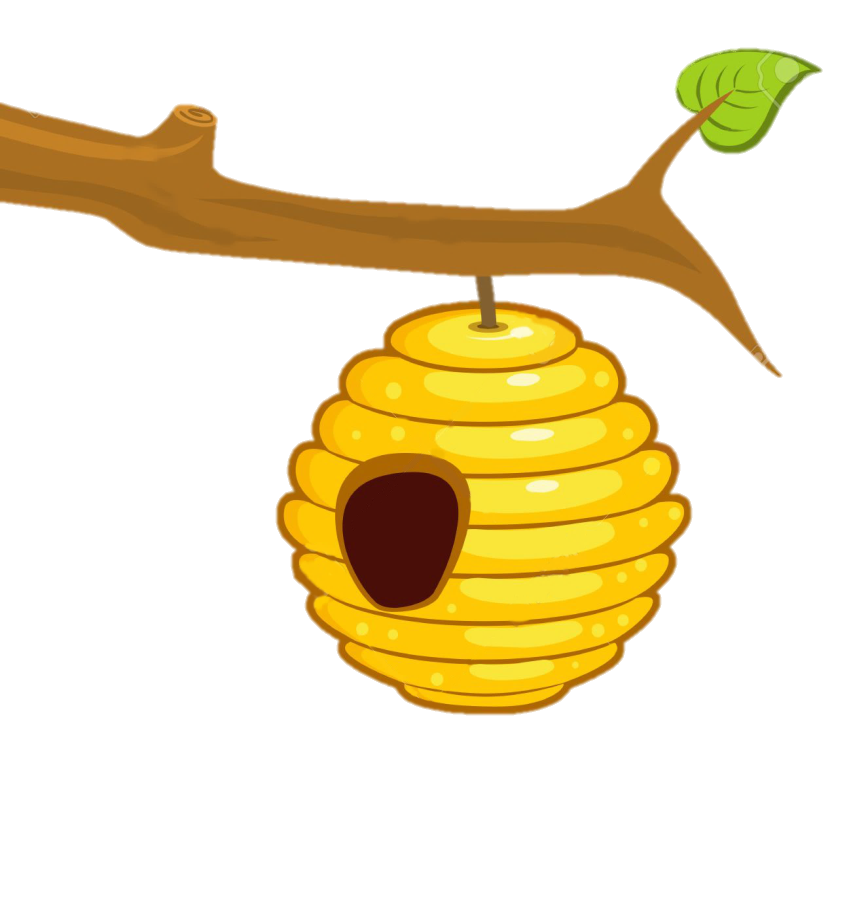 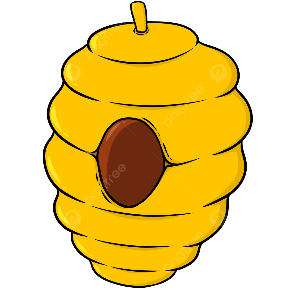 Câu 4: Để tìm kiếm thông tin trên website, em nháy chuột vào các siêu liên kết phù hợp trên bảng chọn nội dung hoặc sử dụng __________
C. chèn ảnh vào trang chiếu.
A. công cụ tìm kiếm.
B. phần mềm soạn thảo văn bản.
D. bảng tính tự động.
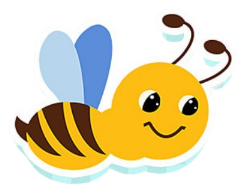 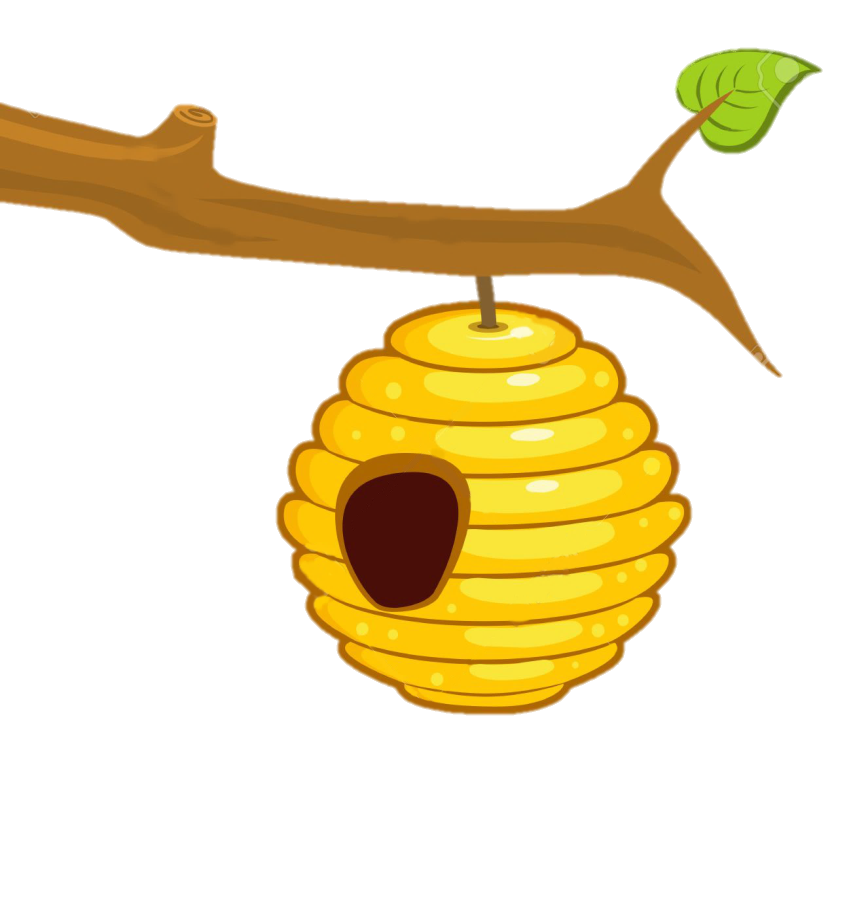 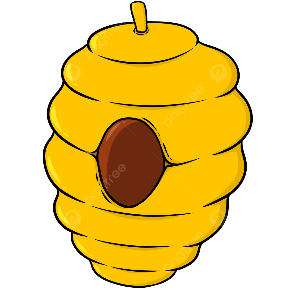 Câu 5: Cho các bước thực hiện tìm kiếm thông tin 
trên website như sau. Thứ tự đúng là gì?
(1) Nhập từ khóa tìm kiếm.
(2) Nháy chuột vào công cụ tìm kiếm.
(3) Nháy chuột vào Tìm kiếm.
A. (1) – (2) – (3).
B. (3) – (2) – (1).
C. (2) – (1) – (3).
D. (3) – (1) – (2).
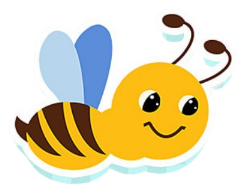 VẬN DỤNG
TIN HỌC
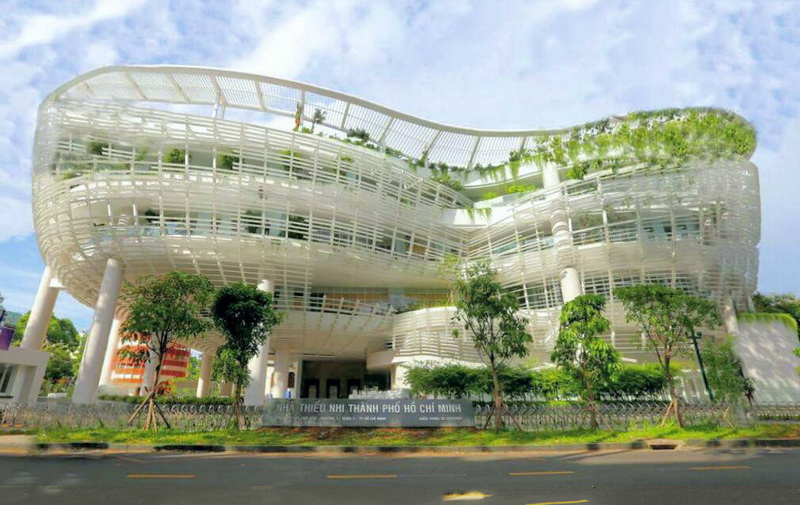 Em hãy tìm kiếm thông tin về Câu lạc bộ Khoa học Kĩ thuật của Nhà thiếu nhi Thành phố Hồ Chí Minh.
Website: Nhà Thiếu nhi Thành phố Hồ Chí Minh
Thông tin về Câu lạc bộ Khoa học Kĩ thuật
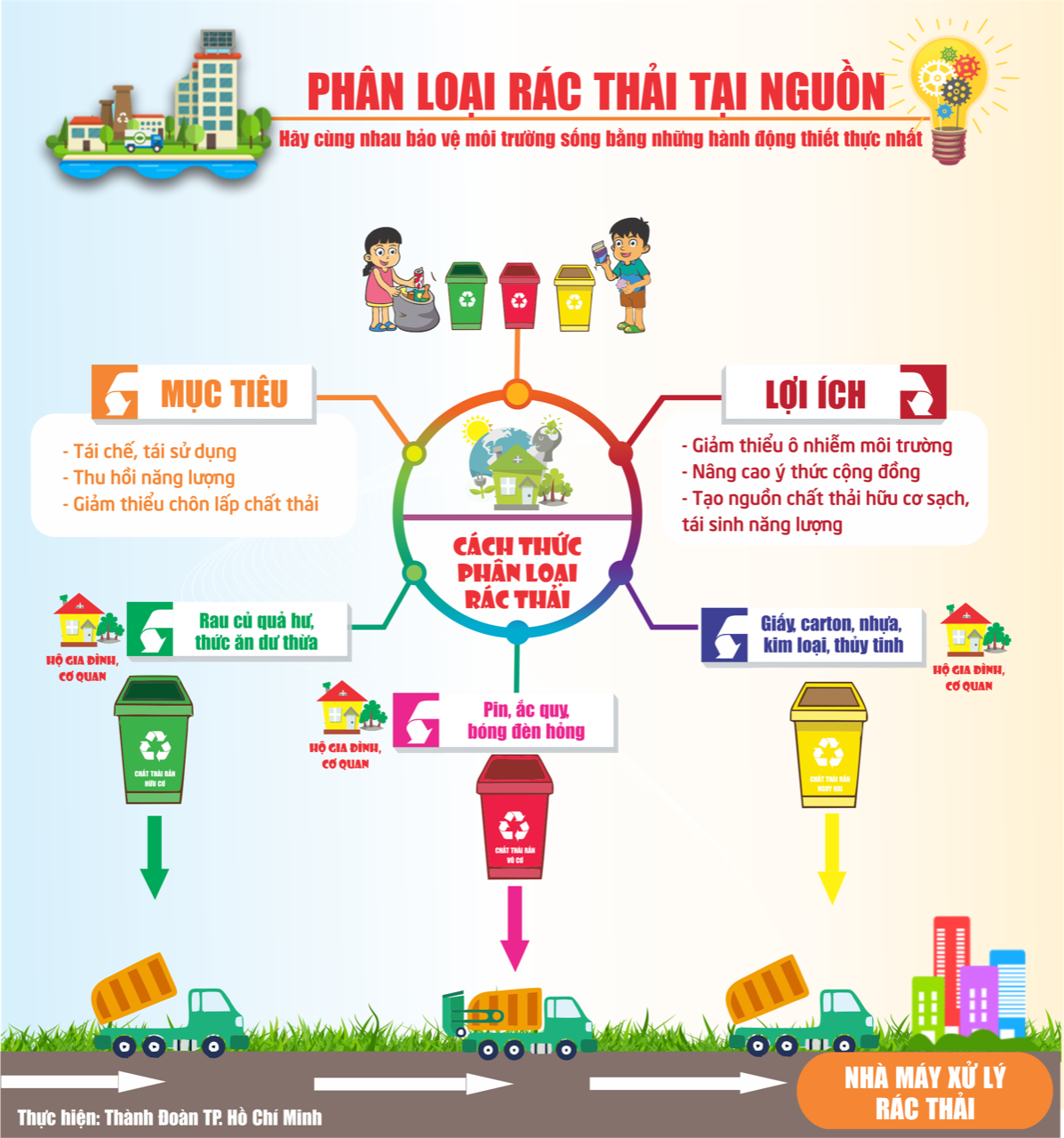 Câu lạc bộ Khoa học Kĩ thuật đã tiến hành nhiều hoạt động, tiêu biểu như “Hướng dẫn thiếu nhi phân loại rác tại nguồn”.
HƯỚNG DẪN VỀ NHÀ
TIN HỌC
Ôn lại các kiến thức 
đã học ở Bài 1.
Đọc và chuẩn bị trước 
Bài 2: Hợp tác, tìm kiếm và chia sẻ thông tin.
TIN HỌC
Lớp 5
Cánh diều
CẢM ƠN CÁC BẠN ĐÃ CHÚ Ý LẮNG NGHE BÀI HỌC!